APLIKASI HTML 5 
PERTEMUAN 5
AGUNG MULYO WIDODO
TEKNIK INFORMATIKA
KEMAMPUAN AKHIR YANG DIHARAPKAN
Memahami aplikasi html 5 pada Mobile phone
[Speaker Notes: a]
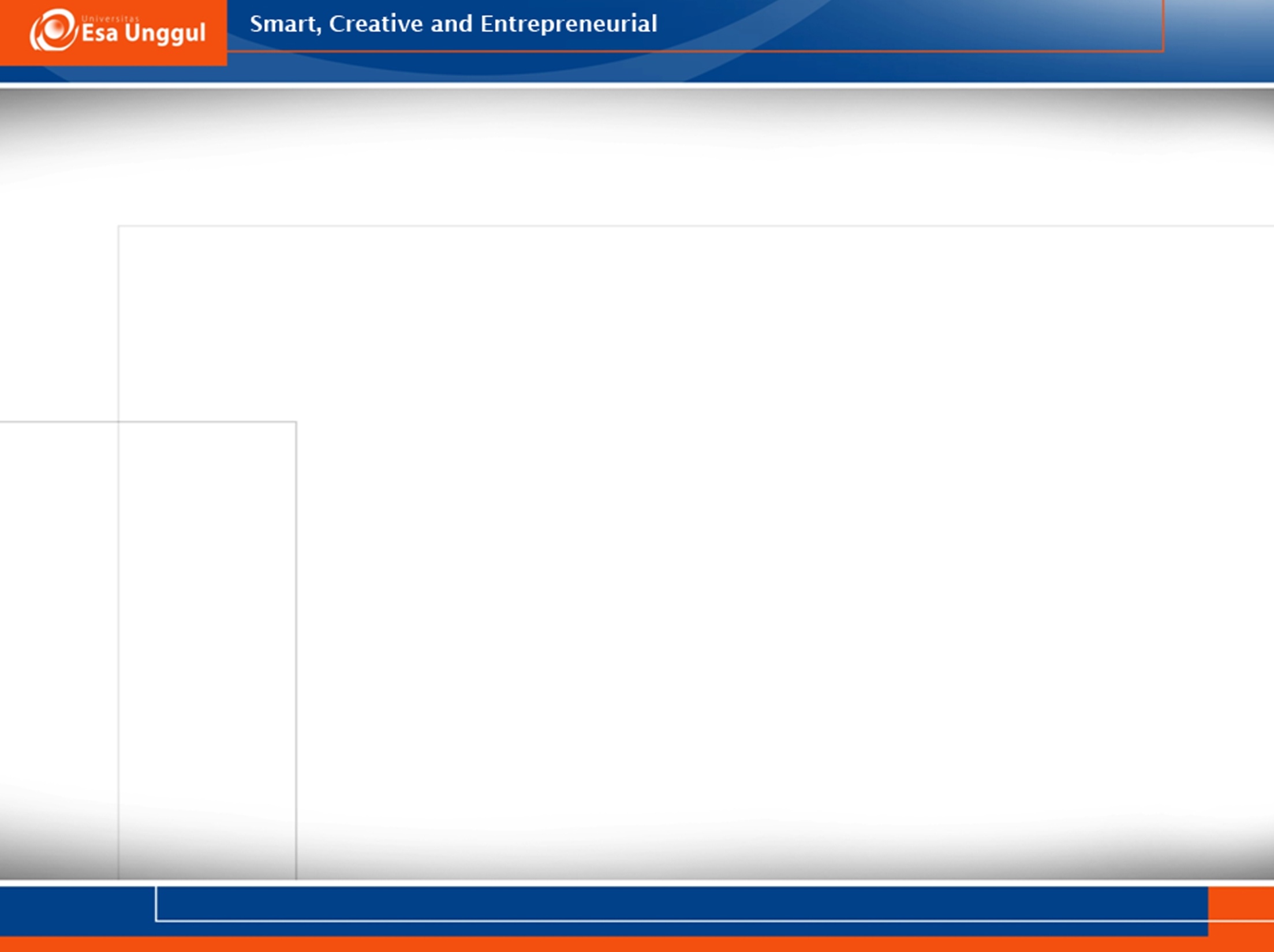 BUKU PEMBELAJARAN
Jeremy Dick, Elizabeth Hull, Ken Jackson,  Requirements Engineering, Springer-Verlag, 2004
Soren Lauesen Software Requirements - Styles and Techniques, Addison Wesley, 2002
Ian K. Bray , An Introduction to Requirements Engineering, Addison Wesley, 2002 
Colin Hood, Simon Wiedemann , Stefan FichtingerUrte Pautz ,Requirements Management, Springer-Verlag, 2008
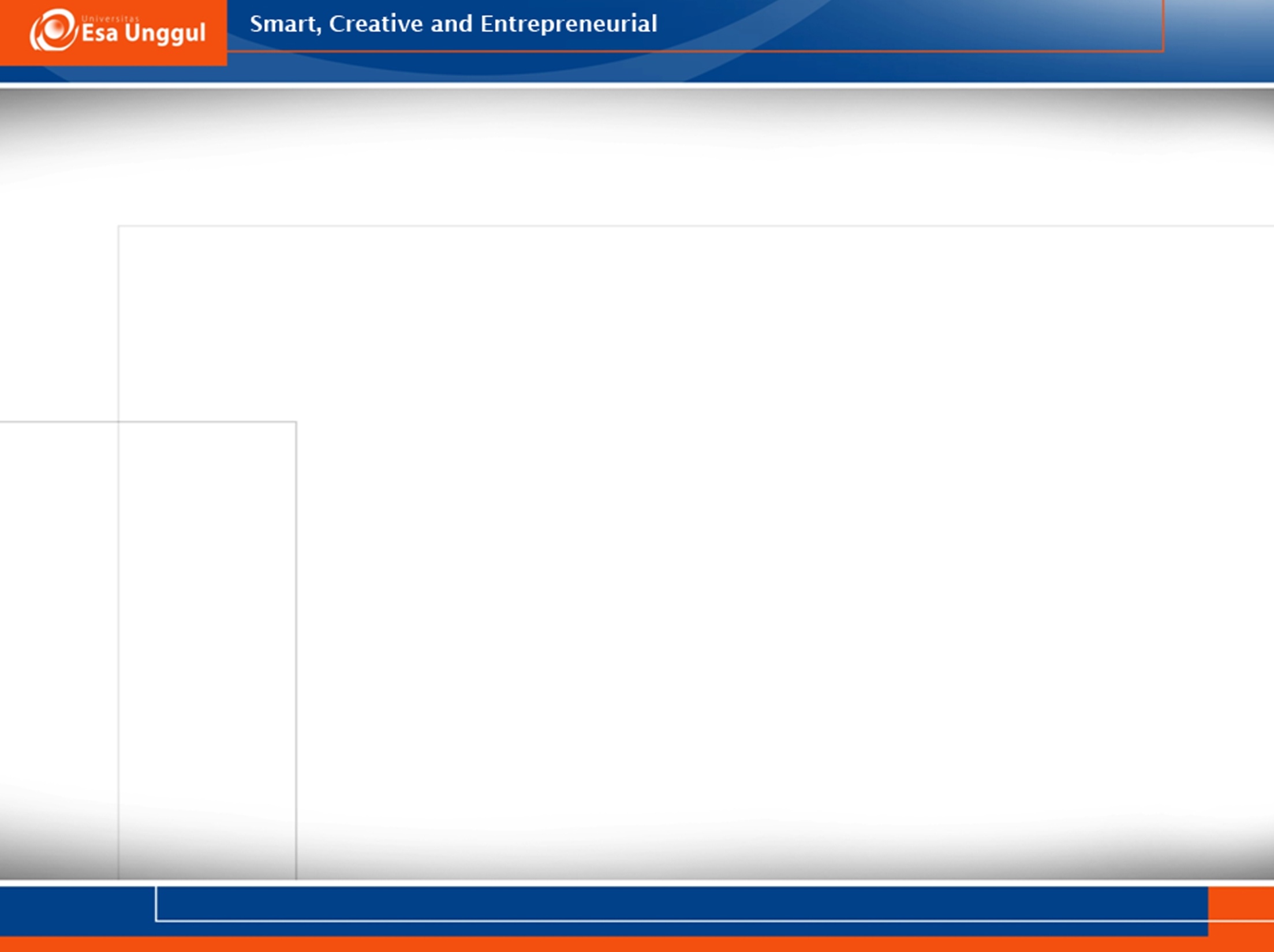 REFERENSI
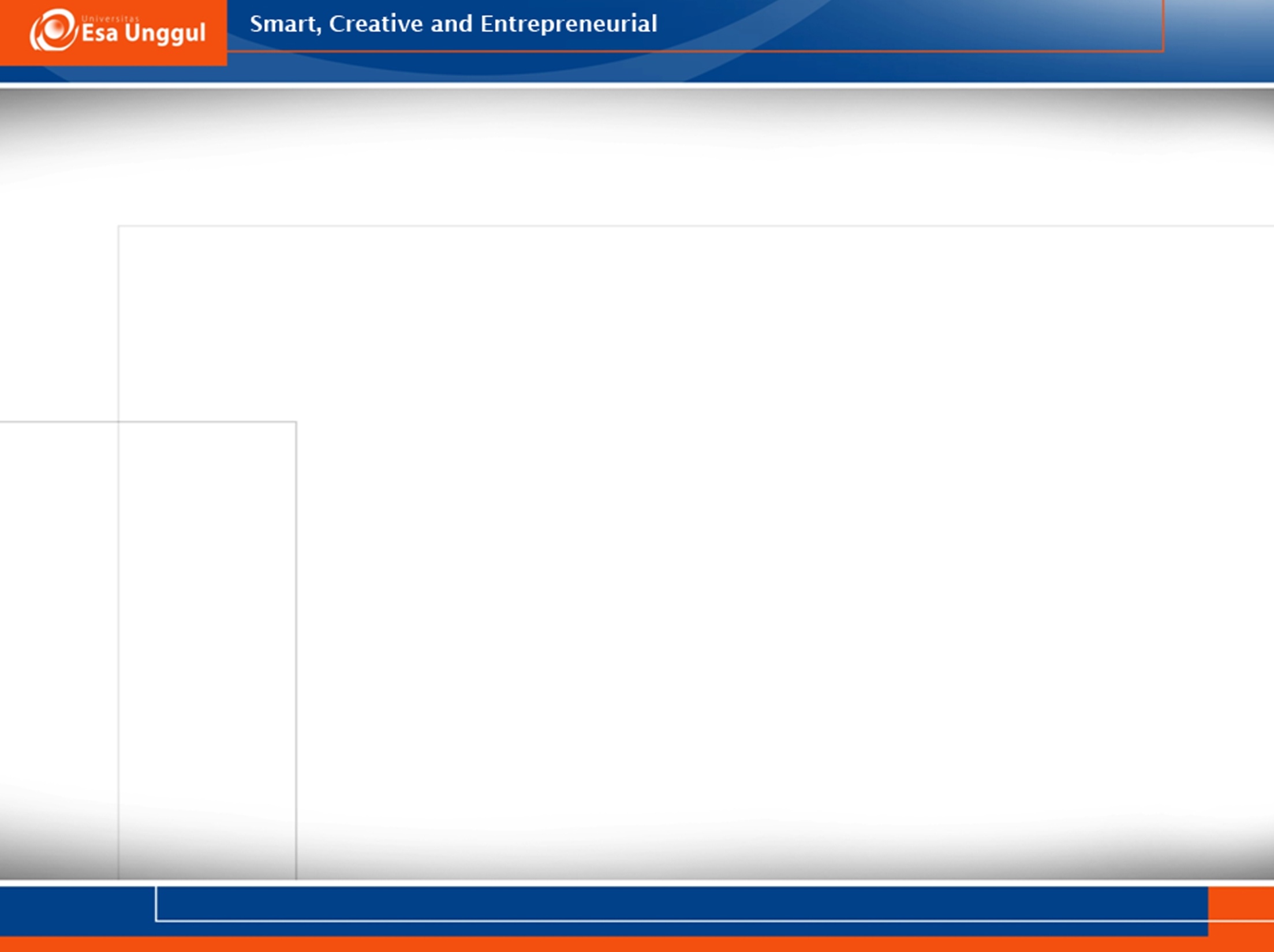 What is HTML 5 ?
An HTML5 app is an app that behaves like an native app but runs in a web browser. Like any web page, an HTML5 app may need to be downloaded at runtime.
If your desired outcome is for the app to have a native appearance, it can be packaged as a self-contained app running in its own web.
HTML5 telah menjadi saingan utama native sejak memperoleh daya tarik pada pengembangannya. 
Penting untuk dicatat ketika suatu perusahaan sedang mengembangkan strategi mobile dan memutuskan, "pendekatan mana yang paling masuk akal untuk konsep aplikasi kami?“ 
Jawabannya HTML5 yang merupakan pendekatan mungkin yang paling sesuai untuk kebutuhan banyak organisasi. Faktanya, 75% dari perusahaan Fortune 500 mengambil langkah untuk menerapkan aplikasi seluler HTML5,
Apakah  dukungan multi platform merupakan hal utama yang anda inginkan meskipun dengan keterbatasan waktu dan sumbe daya ?
Mengambil pendekatan perangkat yang luas sangat penting bagi banyak perusahaan,
Beberapa organisasi memiliki sumber daya untuk membentuk tim yang mengkhususkan diri dalam pengembangan untuk platform yang berbeda: yang berfokus pada aplikasi iOS, satu untuk Android, dll.
Ini tidak hanya membutuhkan anggaran untuk beberapa tim, tetapi juga tugas perekrutan ahli di setiap lingkungan pemrograman - suatu proses yang mungkin lebih sulit daripada menemukan pengembang dengan keterampilan pengembangan web.
Perusahaan yang berada di tahap awal perencanaan strategi seluler mereka mungkin belum memiliki organisasi seluler internal yang solid.
Bangunan aplikasi nativeadalah proses berulang jika dukungan multi-platform diperlukan, terutama untuk perusahaan-perusahaan tanpa tim dan sumber daya mobile yang mereka miliki.
HTML5 memungkinkan untuk basis kode tunggal yang dapat digunakan oleh banyak pengembang platform dengan cepat; mereka dapat menulisnya sekali dan menjalankan versi yang sama pada beberapa sistem operasi. 
Tim khusus platform tidak diperlukan, dan beban membangun satu aplikasi secara berulang untuk dijalankan di beberapa perangkat bisa di hilangkan
Sangat bermanfaat bagi organisasi yang ingin membangun berbagai aplikasi departemen dan tugas.
Apakah komunitas kolaboratif penting bagi tim pengembangan Anda?
HTML5 dikenal karena komunitas pengembangnya yang besar dan terbuka.
Ada yang bisa dibilang lebih banyak pengembang yang terampil dalam pengembangan web daripada pengembang untuk iOS, Android, dll.
Pengembang perusahaan membuat aplikasi HTML5 akan lebih mudah menemukan dukungan online, jawaban atas kesulitan teknis, dan penawaran besar alat sumber terbuka, proyek, dan sumber daya gratis lainnya
Membantu dalam upaya pengembangan mereka. 
Berbagi pengetahuan bisa sangat bermanfaat kepada pengembang perusahaan yang ingin memanfaatkan pelatihan, kode sampel dan dokumentasi yang sudah ada di komunitas HTML5.
Apakah Anda berencana untuk sering memperbarui aplikasi Anda?
HTML5 memungkinkan pengembang untuk melewati proses persetujuan dari toko aplikasi.
Memberikan pembaruan secara langsung memungkinkan pengembang untuk melewati proses persetujuan toko aplikasi.
Perubahan hanya didorong ke server produksi, dan pengguna melihat pembaruan dengan segera. Di iOS versi sebelumnya, misalnya, pengguna harus mengunduh pembaruan aplikasi secara manual, memberi HTML5 selangkah di depan.
Namun, iOS 7 memperkenalkan pembaruan aplikasi otomatis, membuat lebih banyak pengalaman pembaruan yang mirip dengan HTML5.
Keuntungan nyata dari web aplikasi di sini tidak menerima proses persetujuan apa pun dari toko aplikasi mendapatkan aplikasi yang ditingkatkan ke tangan pengguna lebih cepat.
Apakah Anda akan melayani audiens yang lebih suka tidak mengunduh aplikasi?
Meskipun ini adalah kasus penggunaan niche, selalu ada pengguna yang akan banyak alih-alih mempertimbangkan konten di browser web seluler daripada di aplikasi seluler tradisional.
Dengan jutaan aplikasi tersedia di masing-masing app store, banyak aplikasi yang mengalami kejenuhan akibat pengisian perangkat mereka dengan puluhan aplikasi. Itu selalu membantu untuk mengetahui siapa yang akan dilayani oleh aplikasi anda, dan jika itu terjadi pada mereka yang tidak suka mengunduh aplikasi, maka HTML5 adalah solusi yang baik.
Ponsel cerdas adalah salah satu barang paling pribadi yang dibawa dan memberikan kontrol terhadap perangkat pribadi .
Dalam BYOD lingkungan yang memberlakukan kebijakan keamanan data untuk aplikasi native mungkin diperlukan menginstal perangkat lunak manajemen perangkat seluler (MDM) ke telepon karyawan.
Menerapkan aplikasi perusahaan di browser tidak membutuhkan solusi MDM, dan memungkinkan pengguna mengakses data kerja mereka dengan aman saat juga menjaga perangkat pribadi karyawan merasa "pribadi".
Apakah Anda sudah memiliki aplikasi web dan ingin melakukan transisi ke web seluler?
Jika anda memiliki aplikasi web tetapi berencana melakukan transisi  ke mobile, Anda dapat memanfaatkan kode yang ada dan membangun web seluler untuk versi lebih cepat. Atau sebaliknya - jika Anda memulai dengan seluler, tetapi berencana untuk beralih ke web segera, beberapa kode HTML5 itu dapat digunakan kembali. Misalnya, pengembang dapat menggunakan proses pengiriman responsif untuk bermigrasi situs desktop tradisional ke perangkat seluler tanpa perlu API atau integrasi backend.
Di sisi lain, aplikasi asli di iOS, misalnya, dibangun sepenuhnya lingkungan yang terpisah menggunakan bahasa yang berbeda (Objective-C), dan jadi tidak dialihkan ke platform web. Anda tidak hanya harus menulis kode ini dari awal pada klien, tetapi ada juga kode pada server yang Anda harus tulis, keduanya bisa membuat sakit kepala. Selain itu, Anda mungkin perlu mengembangkan kumpulan API yang benar-benar baru untuk mendukung aplikasi asli.
Apakah Anda menawarkan layanan berlangganan?
Banyak layanan lintas-perangkat (mis. Dropbox) tidak memonetisasi aplikasi seluler mereka, tetapi layanan itu sendiri, biasanya melalui antarmuka web desktop mereka. 
Jika layanan anda ditawarkan dalam model berlangganan, aplikasi web membuat proses ini lebih halus. Langganan dapat menjadi sakit ketika dilakukan melalui toko aplikasi seluler, dan seringkali lebih mahal.
Untuk langganan yang dibeli di Apple App Store, misalnya, Apple mengambil 30% dari transaksi. The Financial Times terkenal memigrasikan pelanggannya dari aplikasi iOS ke aplikasi HTML5 untuk menghindari 30% biaya.
Apakah aplikasi Anda akan sangat berbasis konten?
HTML5 bisa ideal untuk aplikasi yang membutuhkan fungsi minimal dan fokus utamanya pada konten. Misalnya, aplikasi pembaca newsfeed yang fungsi utamanya terdiri men scroll dan membaca artikel adalah kandidat utama untuk HTML5. 
Kapan memetakan fungsionalitas aplikasi Anda.
Kapan tidak menggunakan HTML 5 ?
Jika kinerja lanjutan adalah prioritas utama
Seperti yang jelaskan di bagian awal, untuk beberapa kasus penggunaan aplikasi HTML5 mungkin lebih lambat dari native. Jika Anda sedang membangun aplikasi yang membutuhkan grafik yang intens, latensi rendah, atau horsepower komputasional, HTML5 bukanlah opsi terbaik.
Jika aplikasi Anda harus mengakses fungsi atau layanan perangkat asli
Perlu pemberitahuan push, akses data offline, dll, untuk aplikasi Anda? Saat ini hanya sejumlah kecil API yang memungkinkan aplikasi HTML5 terhubung ke hal ini. Konon, tren lambat bergerak menuju lebih banyak akses perangkat. Munculnya platform smartphone seperti Tizen dan FirefoxOS mendorong ini batas lebih jauh dengan membuat aplikasi web "aplikasi asli kelas satu" dan menyediakan seperangkat API perangkat kaya yang tersedia untuk HTML5. 
Jika Anda ingin memonetisasi aplikasi Anda. 
Kecuali Anda menawarkan layanan berlangganan, seperti yang dijelaskan sebelumnya, memonetisasi aplikasi HTML5 bukanlah tugas yang mudah. Selain dari Amazon App Store untuk Kindle perangkat dan Toko Web Google Chrome, pengembang harus mendistribusikan web mereka. aplikasi langsung ke publik. App Store memberi aplikasi native keunggulan yang kuat bagian depan pembelian.
Kesalahan yang harus dihindari saat membuat aplikasi HTML5
Pengembangan aplikasi seluler HTML5 jarang diselesaikan tanpa beberapa tantangan. Selama tim pengembangan Anda tahu apa yang diharapkan dan bagaimana untuk mengatasi hambatan ini, mereka dapat dibersihkan dalam waktu singkat.
Kombinasi peramban / platform
Sementara salah satu manfaat besar HTML5 adalah kemudahan lintas platform pembangunan, ada sedikit tangkapan. Kombinasi browser / platform yang berbeda mendukung berbagai fitur HTML5. Uji sebelumnya untuk menjadi akrab dengan fitur mana yang didukung pada platform mana, dan menggunakan alat seperti Modernizr untuk mengurangi pengalaman di browser yang lebih lama dengan anggun. Dengan kata lain, bangun untuk fitur terbaru dan terbaik, dan pastikan bahwa platform yang lebih lama masih ada
setidaknya memiliki pengalaman yang dapat digunakan.
Hindari jank
Perangkap umum lain yang sangat penting dalam lingkungan mobile adalah "jank,“ terlihat di UI gagap dan animasi. Ini terjadi ketika mesin renderbrowser tidak dapat mengikuti kompleksitas antarmuka atau intensitasnya perhitungan terjadi di latar belakang. Ini menyebabkan lag saat menggulir atau gagap dalam animasi dalam aplikasi, yang memengaruhi pengalaman.
TERIMA KASIH